PROPOSAL SLIDE SHOW PRESENTATION
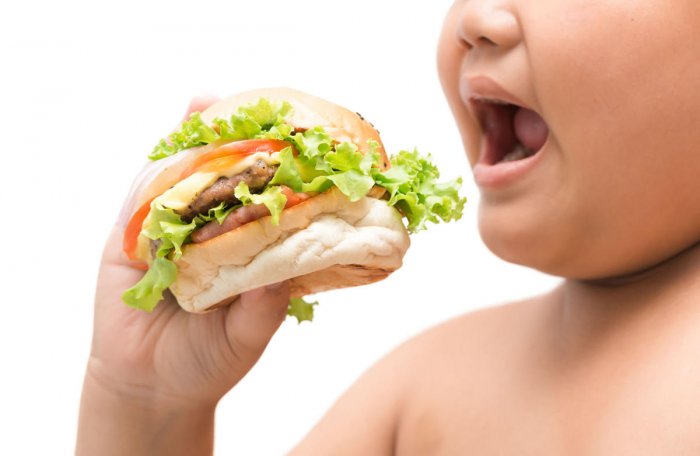 CHILDHOOD OBESITY
[Speaker Notes: https://images.app.goo.gl/LGT82dfLQzZ2u6Dt6]
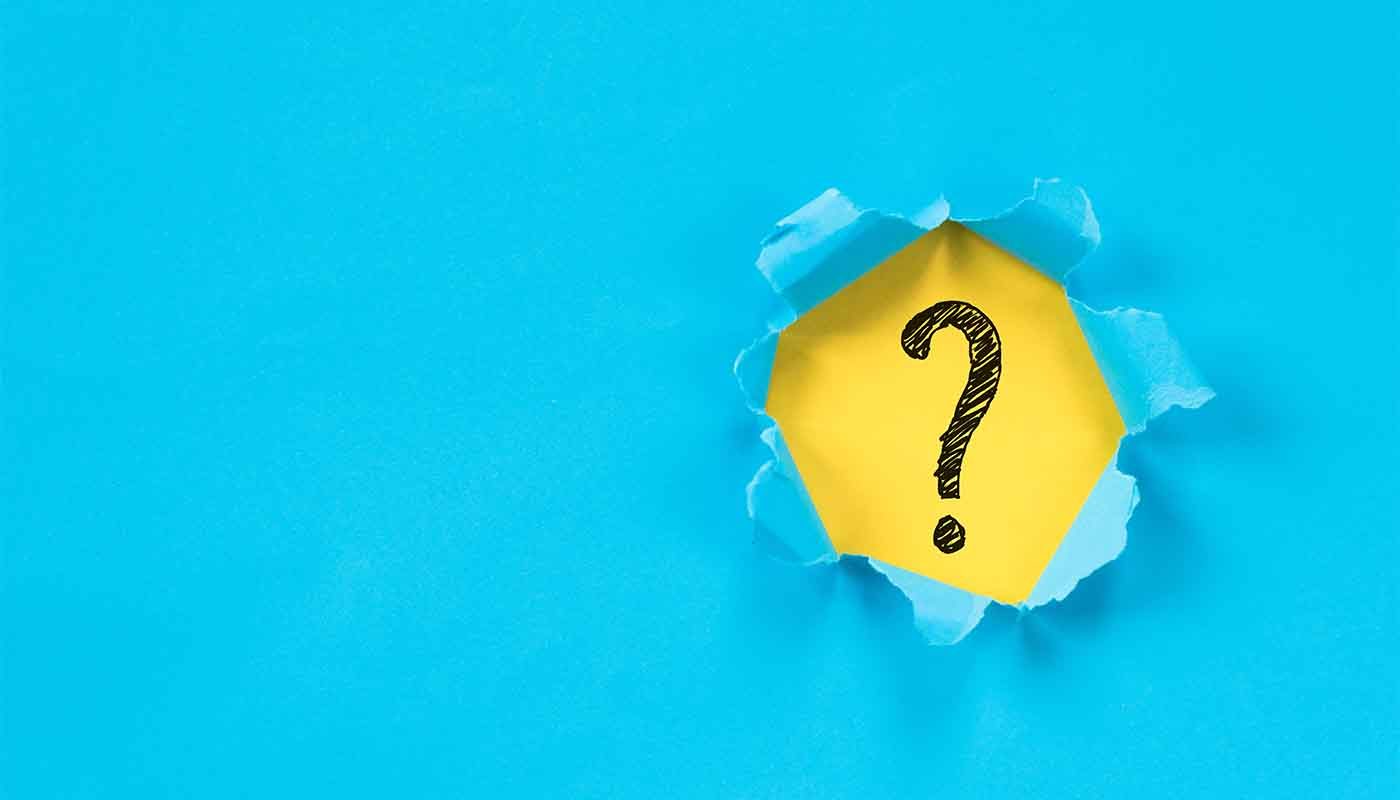 I chose this topic because obesity is a huge problem not only to this island but everywhere else. The rate for obesity in children are drastically rising.
Primary Question
Do parents contribute to childhood obesity
[Speaker Notes: https://images.app.goo.gl/kATQkQnNENDiTPZh6]
Secondary Question
Do wealthy or unfortunate families have more obese children

2. What nationalities are mostly affected by obesity
[Speaker Notes: https://images.app.goo.gl/kATQkQnNENDiTPZh6]
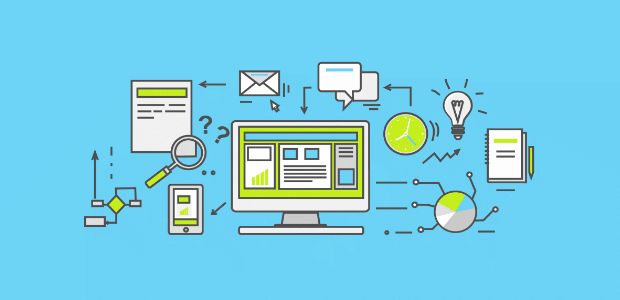 LIST OF RESOURCES
Encinares, E. (2016, September 2015). Cutting talks about islands’ obesity problem at rotary. 
	Saipantribune. Retrieved from https://www.saipantribune.com/index.php/cutting-talks-
	islands-obesity-problem-rotary/
NMPASI: Rates of childhood obesity in the CNMI on the rise. (2016, August 31). Saipantribune. 
	Retrieved by https://www.saipantribune.com/index.php/nmpasi-rates-childhood-obesity-cnmi-	rise/
Parents blamed for childhood obesity. (2009, February 09). Livescience. Retrieved from 
	https://www.livescience.com/3293-parents-blamed-childhood-obesity.html
Schmidt, C. W. (2003). OBESITY: A Weighty Issue for Children. Environmental Health 
	Perspectives, 111(13), A700. https://doi.org/10.1289/ehp.111-a700
Trasande, L., Cronk, C., Durkin, M., Weiss, M., Schoeller, D. A., Gall, E. A., … Gillman, M. W. 
	(2009). Environment and Obesity in the National Children’s Study. Environmental Health 	Perspectives, 117(2), 159–166. https://doi.org/10.1289/ehp.11839
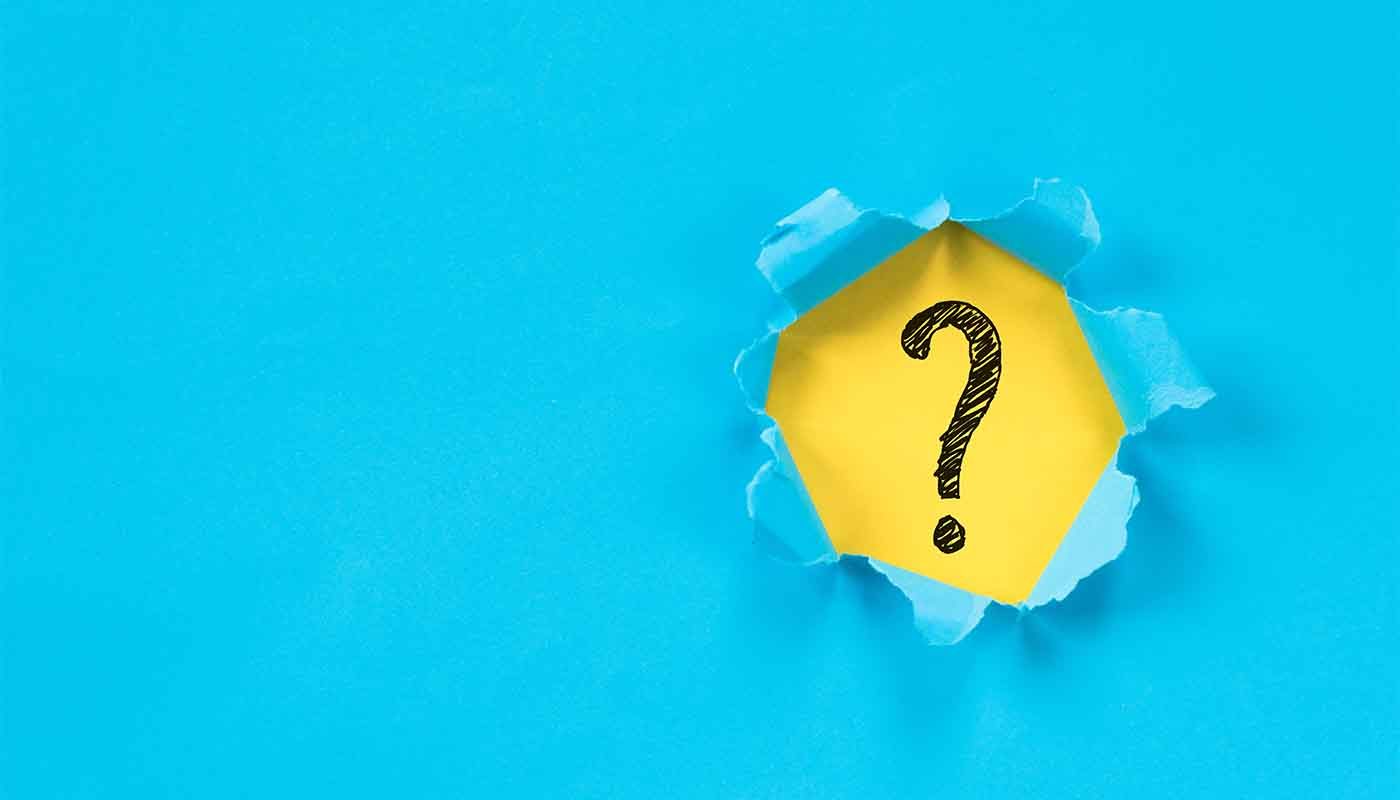 Schedule
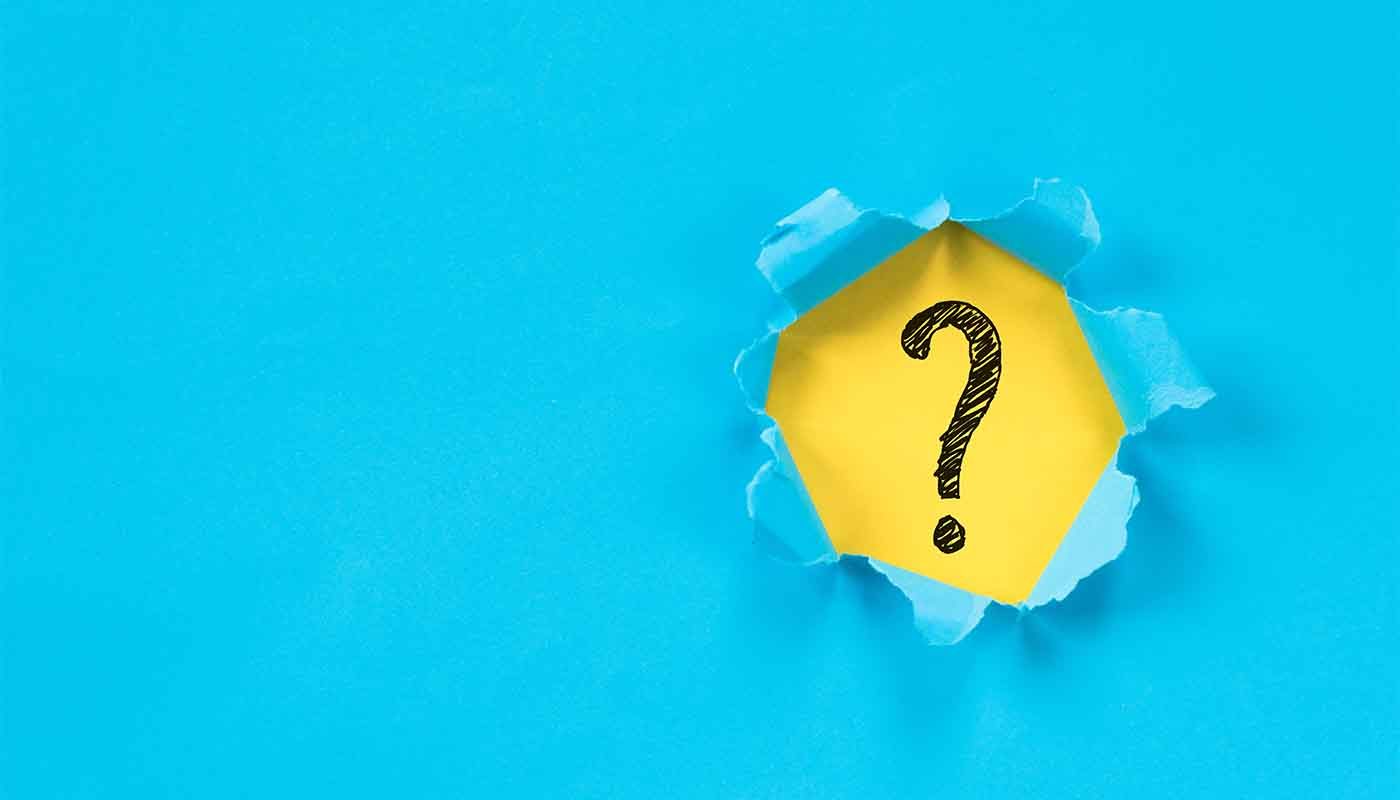 Schedule